早自修7:50~8:05  MSSR晨讀請安靜閱讀第三節挑戰50單
[Speaker Notes: 注意：若要變更此投影片上的影像，請選取該影像並將它刪除。然後按一下預留位置中的 [圖片] 圖示
以插入您自己的影像。]
週一課表
自自數護眼國
打菜/量體溫、用餐
12:15潔牙、午睡
社英綜
下課５分鐘～1.實驗座位2.漆包線圈3.自然簿本4.小老師開電子書
第三節 數學課 下課要做 護眼操
挑戰50單
數課112-115
數重52
回家線上作業：因材網8-7
下課了～先做護眼操記得喝水 上廁所 室外走走 望遠凝視
[Speaker Notes: 注意：若要變更此投影片上的影像，請選取該影像並將它刪除。然後按一下預留位置中的 [圖片] 圖示
以插入您自己的影像。]
第四節 國語課
國作12
國課13

回家線上作業：錄音-國13大意
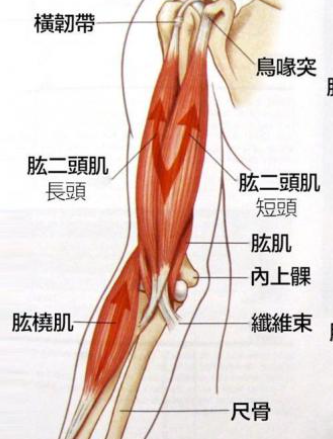 午餐時間
１２：１５潔牙
  １２：２５午睡
[Speaker Notes: 注意：若要變更此投影片上的影像，請選取該影像並將它刪除。然後按一下預留位置中的 [圖片] 圖示
以插入您自己的影像。]
午休整潔活動廁所和教室各1人掃地＋拖地
感謝 采瑜 協助整理教室整潔
[Speaker Notes: 注意：若要變更此投影片上的影像，請選取該影像並將它刪除。然後按一下預留位置中的 [圖片] 圖示
以插入您自己的影像。]
下課５分鐘～  請大家拿出社會簿本 小老師請開電子書
◎電器長請開電燈◎
下課10分鐘～英語三本一盒 請大家放桌面 小老師請電子書
第七節 綜合課
綜合課本：50-51讓青春飛揚
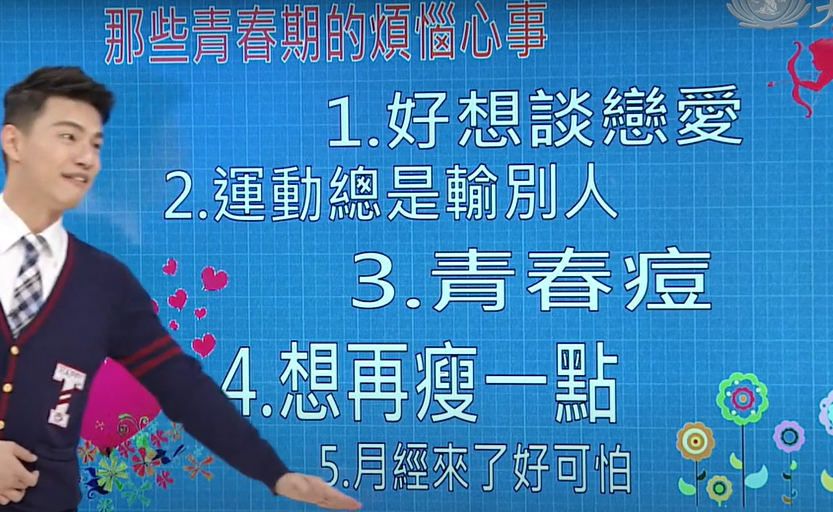 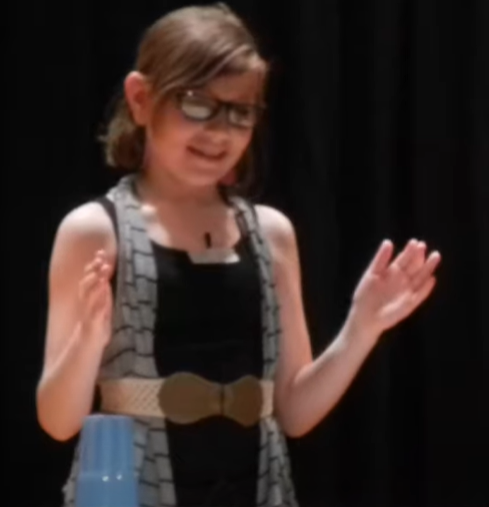 ◎第一排同學 請關外窗戶◎第五排同學 請關內窗戶◎
天雨帶雨具天冷帶外套
[Speaker Notes: 注意：若要變更此投影片上的影像，請選取該影像並將它刪除。然後按一下預留位置中的 [圖片] 圖示
以插入您自己的影像。]
學習吧-我們這一班-桃園天氣預報隨時留意天氣變化，請保重身體!